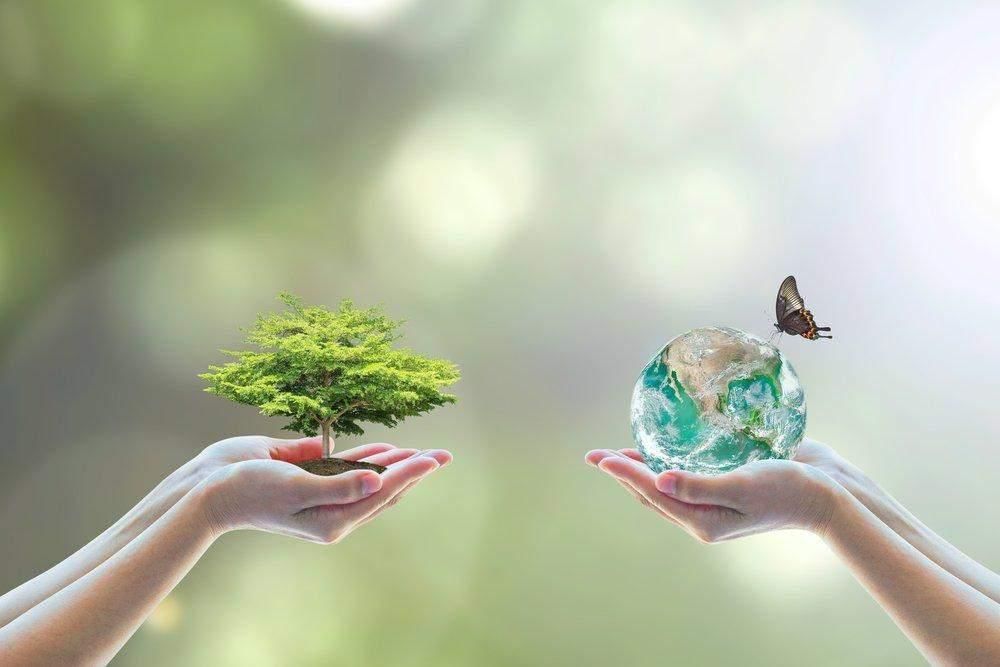 Открытое занятие в средней группе:
«Жила-была река»
Выполнила:
Воспитатель Анастасина Элеонора Рустамовна
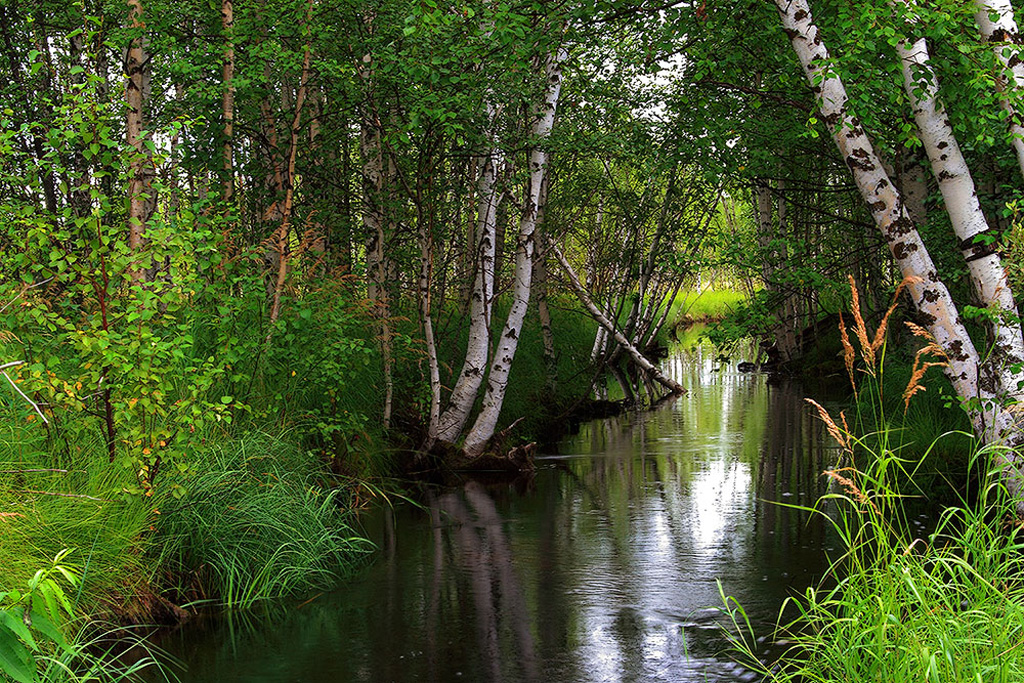 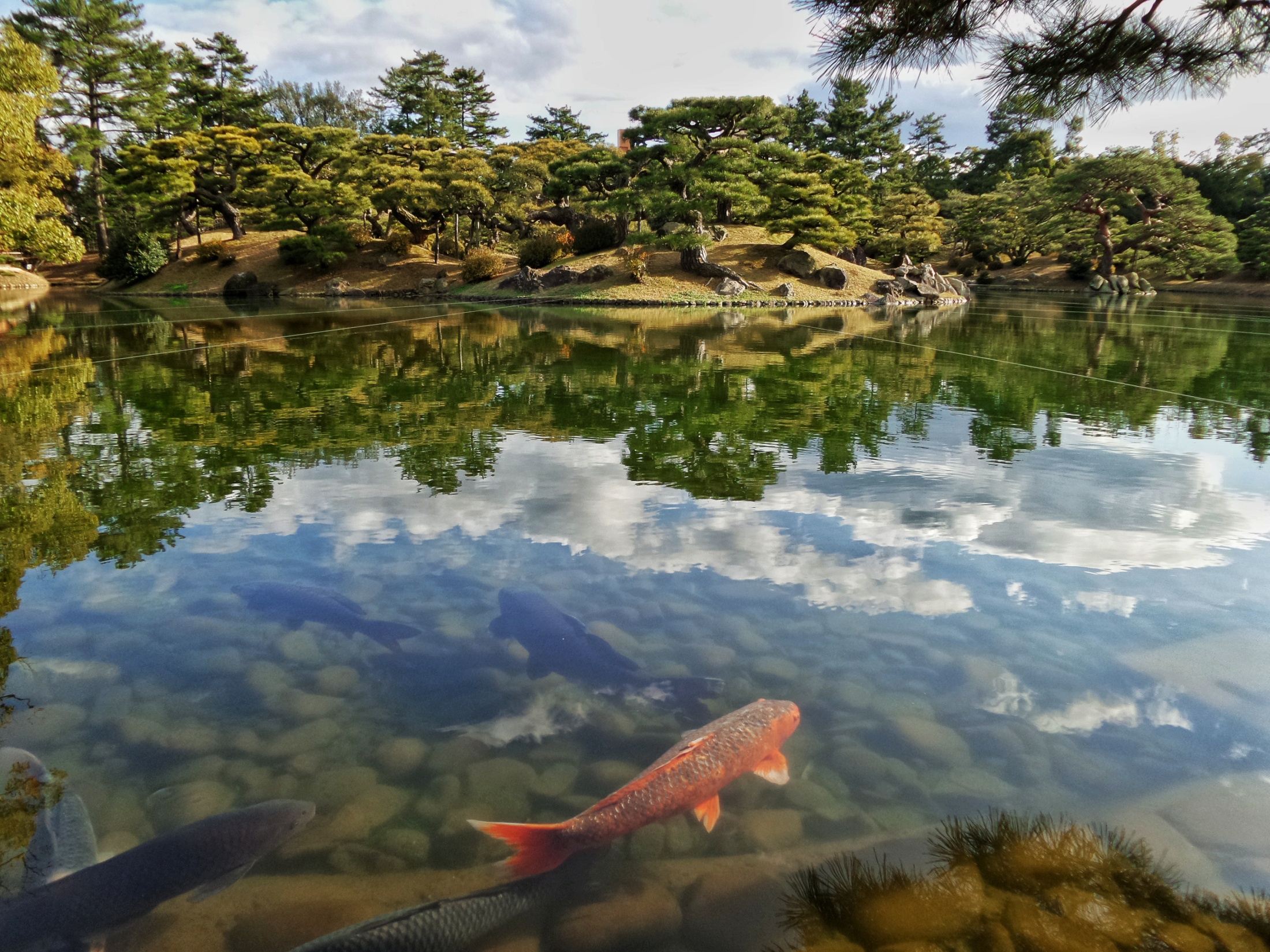 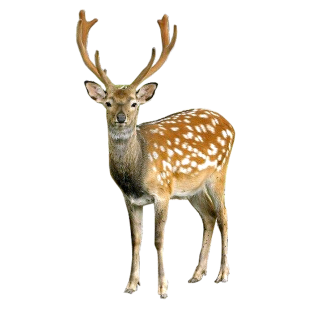 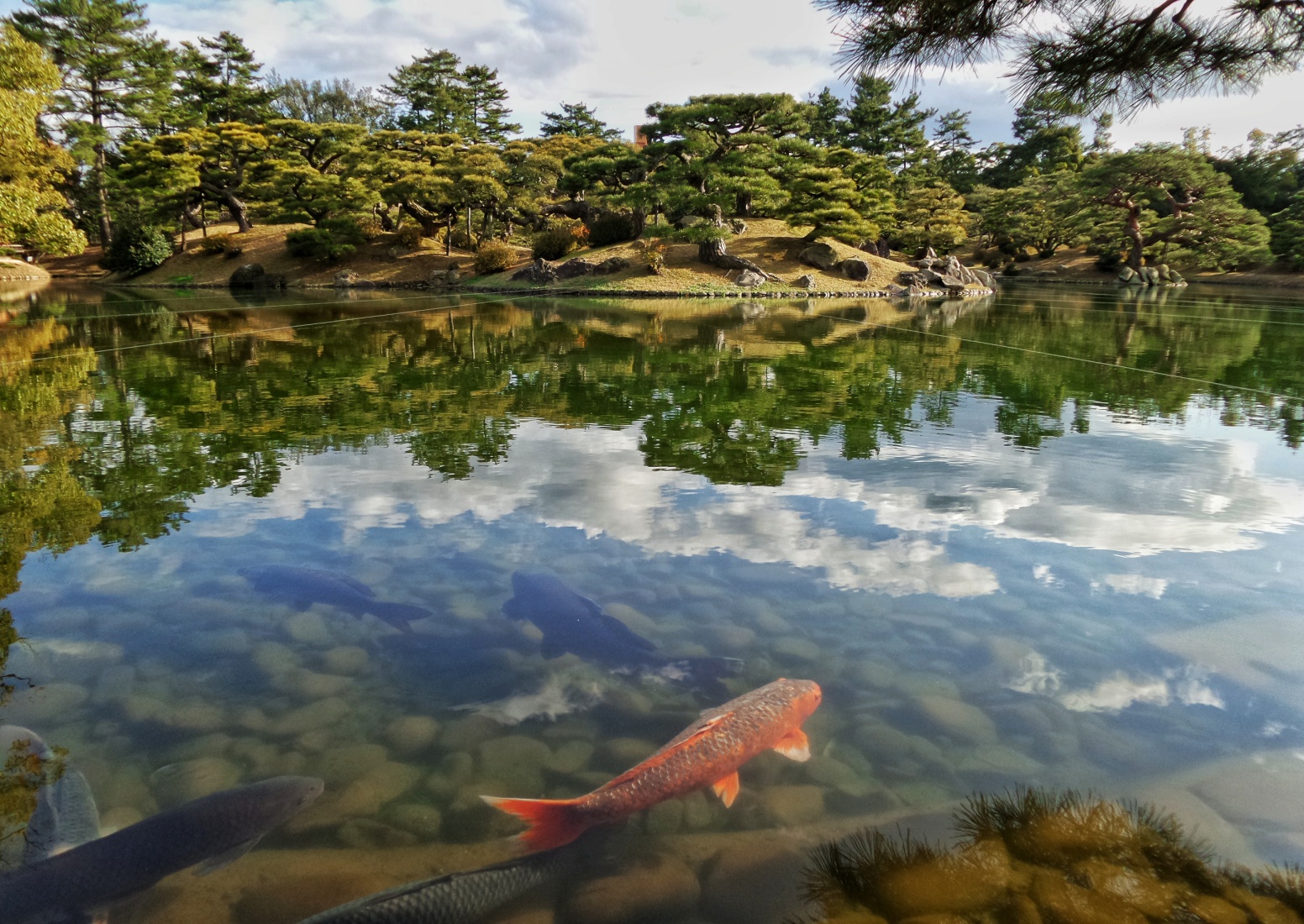 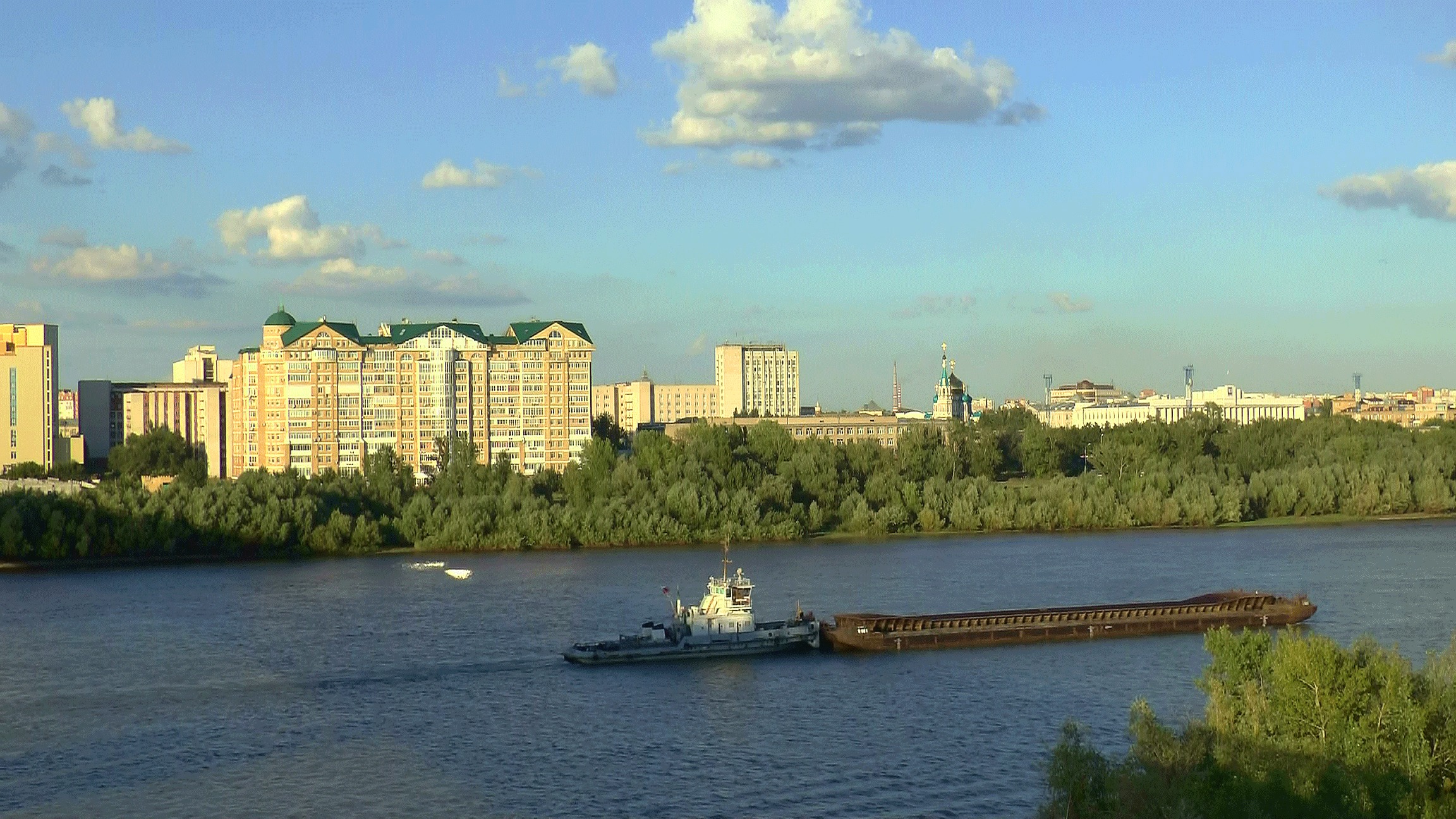 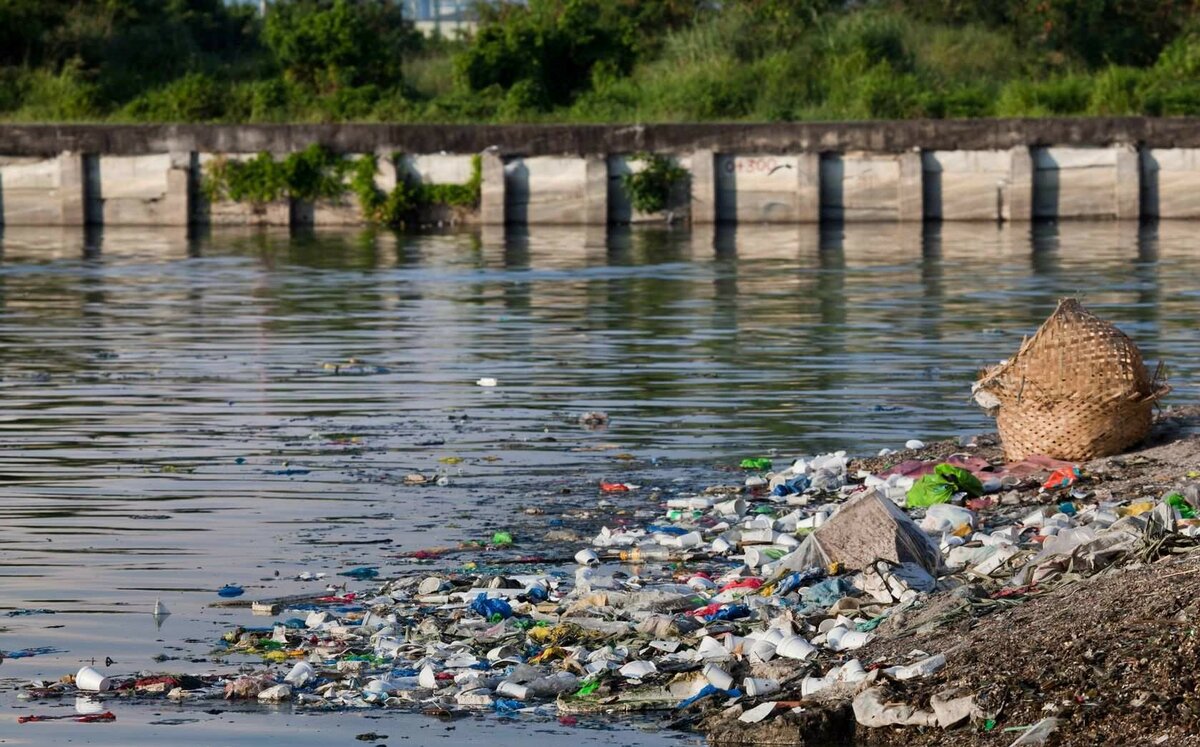 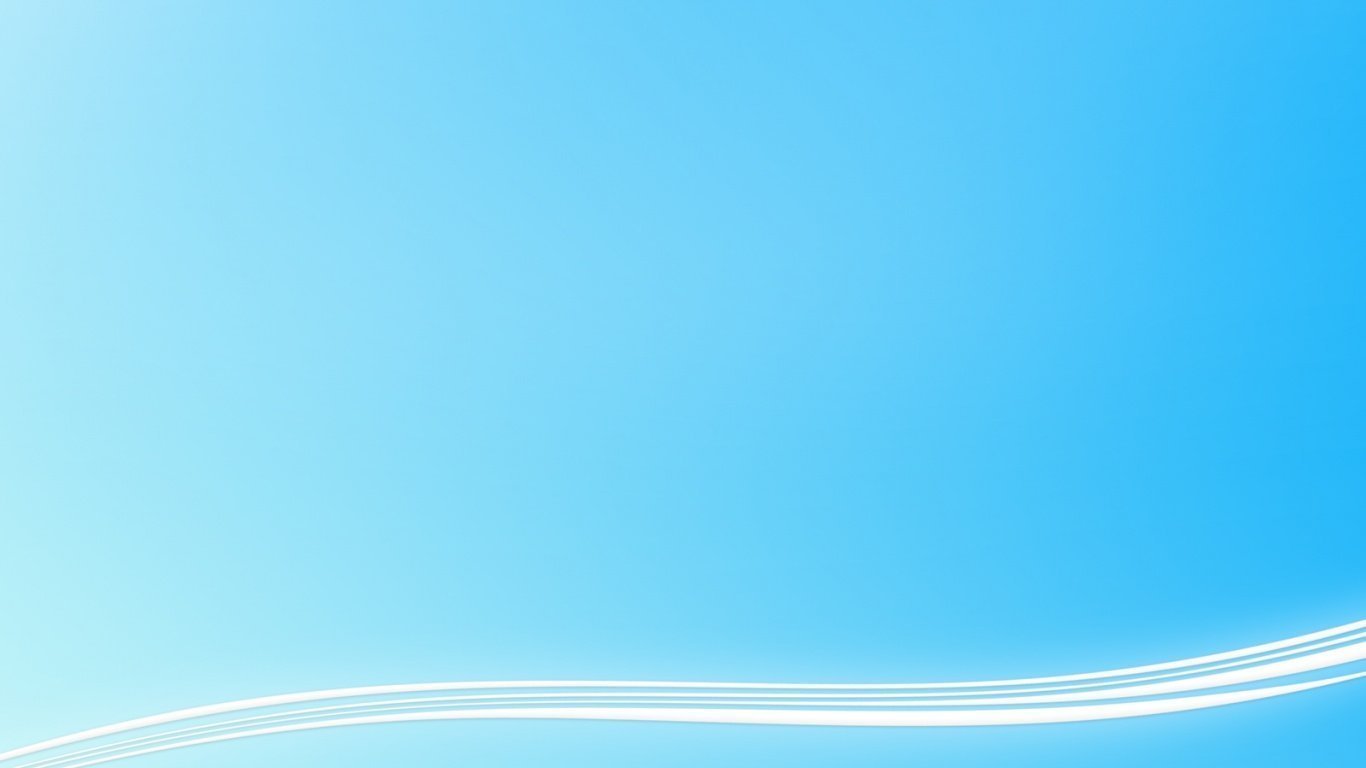